Lecture Slides for
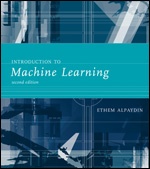 INTRODUCTION TO Machine Learning2nd Edition
ETHEM ALPAYDIN
© The MIT Press, 2010

alpaydin@boun.edu.tr
http://www.cmpe.boun.edu.tr/~ethem/i2ml2e
CHAPTER 16: Graphical Models
Graphical Models
Aka Bayesian networks, probabilistic networks
Nodes are hypotheses (random vars) and the probabilities corresponds to our belief in the truth of the hypothesis
Arcs are direct influences between hypotheses
The structure is represented as a directed acyclic graph (DAG)
The parameters are the conditional probabilities in the arcs	(Pearl, 1988, 2000; Jensen, 1996; Lauritzen, 1996)
Lecture Notes for E Alpaydın 2010 Introduction to Machine Learning 2e © The MIT Press (V1.0)
3
Causes and Bayes’ Rule
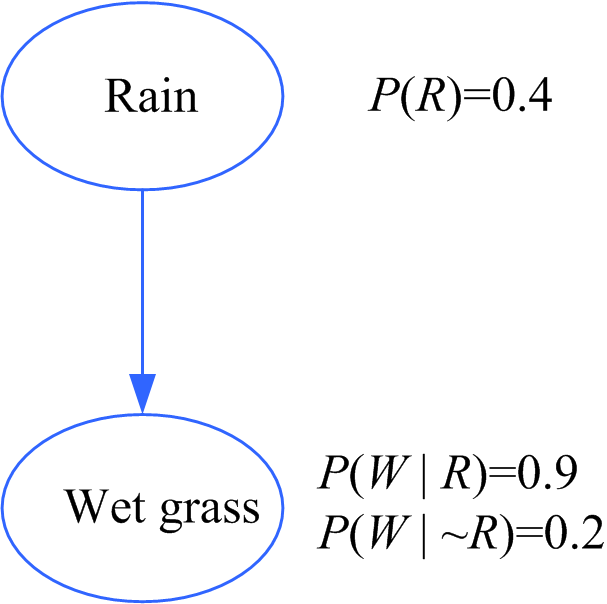 Diagnostic inference:
Knowing that the grass is wet, 
what is the probability that rain is 
the cause?
diagnostic
causal
Lecture Notes for E Alpaydın 2010 Introduction to Machine Learning 2e © The MIT Press (V1.0)
4
Conditional Independence
X and Y are independent if 
				P(X,Y)=P(X)P(Y)
X and Y are conditionally independent given Z if 
				P(X,Y|Z)=P(X|Z)P(Y|Z)
   	or
				P(X|Y,Z)=P(X|Z)
Three canonical cases: Head-to-tail, Tail-to-tail, head-to-head
Lecture Notes for E Alpaydın 2010 Introduction to Machine Learning 2e © The MIT Press (V1.0)
5
Case 1: Head-to-Head
P(X,Y,Z)=P(X)P(Y|X)P(Z|Y)







P(W|C)=P(W|R)P(R|C)+P(W|~R)P(~R|C)
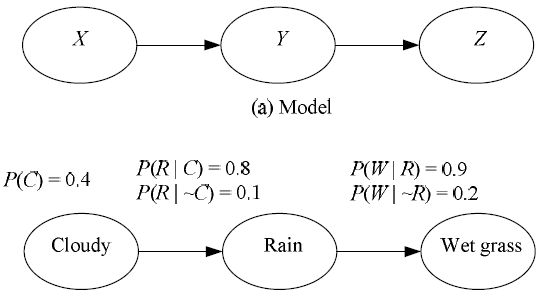 Lecture Notes for E Alpaydın 2010 Introduction to Machine Learning 2e © The MIT Press (V1.0)
6
Case 2: Tail-to-Tail
P(X,Y,Z)=P(X)P(Y|X)P(Z|X)
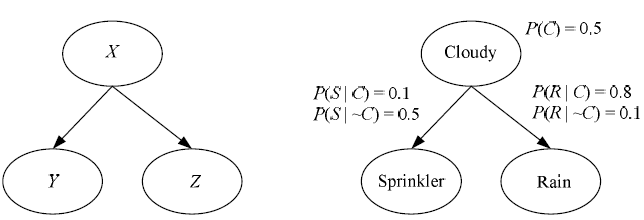 Lecture Notes for E Alpaydın 2010 Introduction to Machine Learning 2e © The MIT Press (V1.0)
7
Case 3: Head-to-Head
P(X,Y,Z)=P(X)P(Y)P(Z|X,Y)
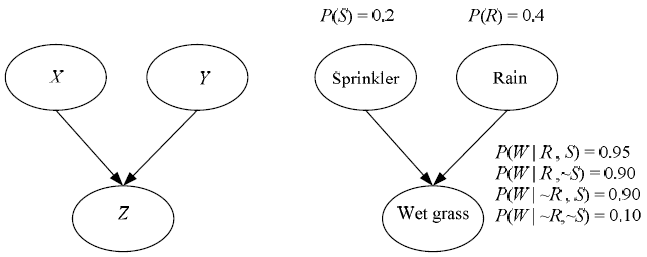 Lecture Notes for E Alpaydın 2010 Introduction to Machine Learning 2e © The MIT Press (V1.0)
8
Causal vs Diagnostic Inference
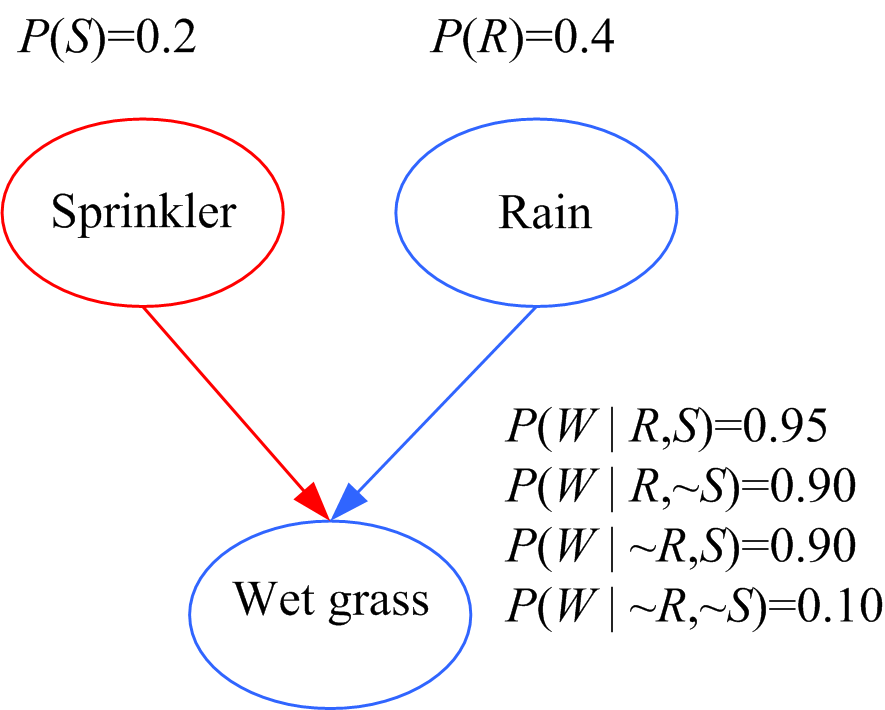 Causal inference: If the 
sprinkler is on, what is the 
probability that the grass is wet?

P(W|S) = P(W|R,S) P(R|S) + 
	P(W|~R,S) P(~R|S)
 = P(W|R,S) P(R) + 
	P(W|~R,S) P(~R)
 = 0.95 0.4 + 0.9 0.6 = 0.92
Diagnostic inference: If the grass is wet, what is the probability
that the sprinkler is on?  P(S|W) = 0.35 > 0.2 P(S)
P(S|R,W) = 0.21	Explaining away: Knowing that it has rained
	decreases the probability that the sprinkler is on.
Lecture Notes for E Alpaydın 2010 Introduction to Machine Learning 2e © The MIT Press (V1.0)
9
Causes
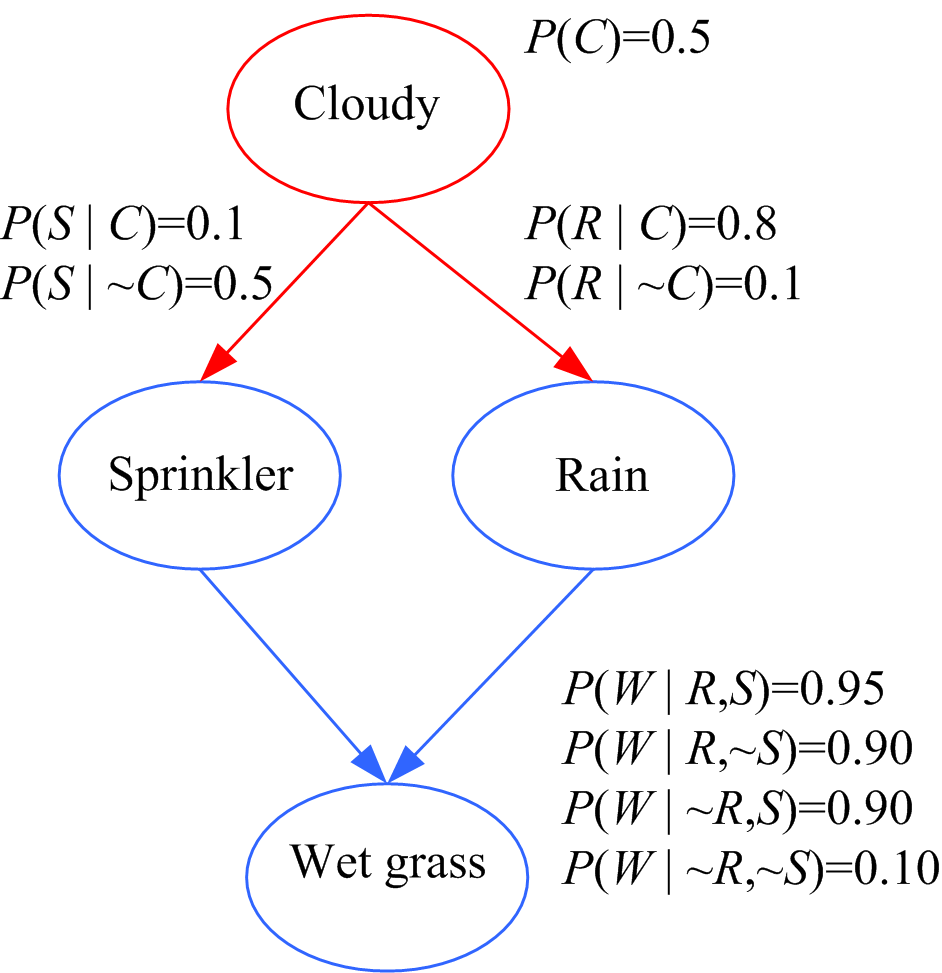 Causal inference:
P(W|C) = P(W|R,S) P(R,S|C) +
	P(W|~R,S) P(~R,S|C) + 
	P(W|R,~S) P(R,~S|C) + 
	P(W|~R,~S) P(~R,~S|C)

and use the fact that
  P(R,S|C) = P(R|C) P(S|C)

	Diagnostic: P(C|W ) = ?
Lecture Notes for E Alpaydın 2010 Introduction to Machine Learning 2e © The MIT Press (V1.0)
10
Exploiting the Local Structure
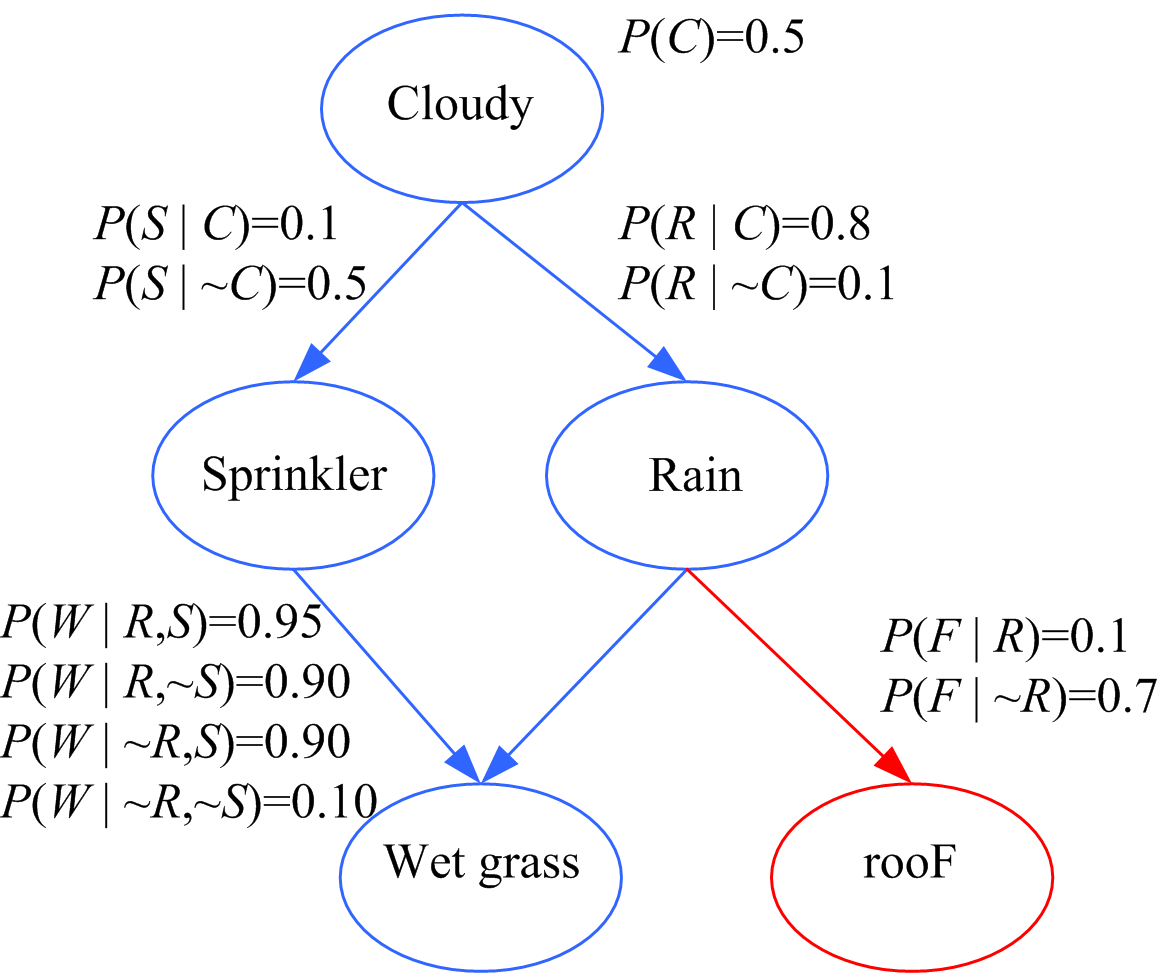 P (F | C) = ?
Lecture Notes for E Alpaydın 2010 Introduction to Machine Learning 2e © The MIT Press (V1.0)
11
Classification
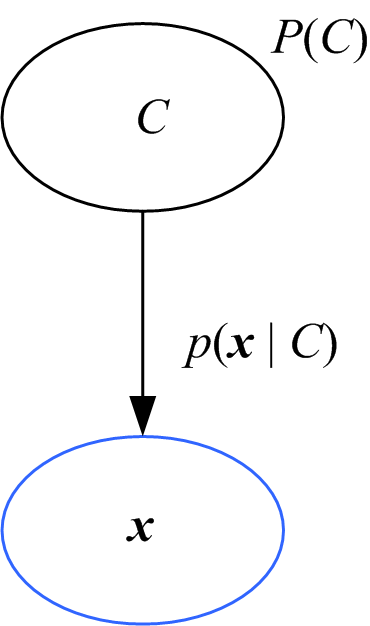 Bayes’ rule inverts the arc:
diagnostic

P (C | x )
Lecture Notes for E Alpaydın 2010 Introduction to Machine Learning 2e © The MIT Press (V1.0)
12
Naive Bayes’ Classifier
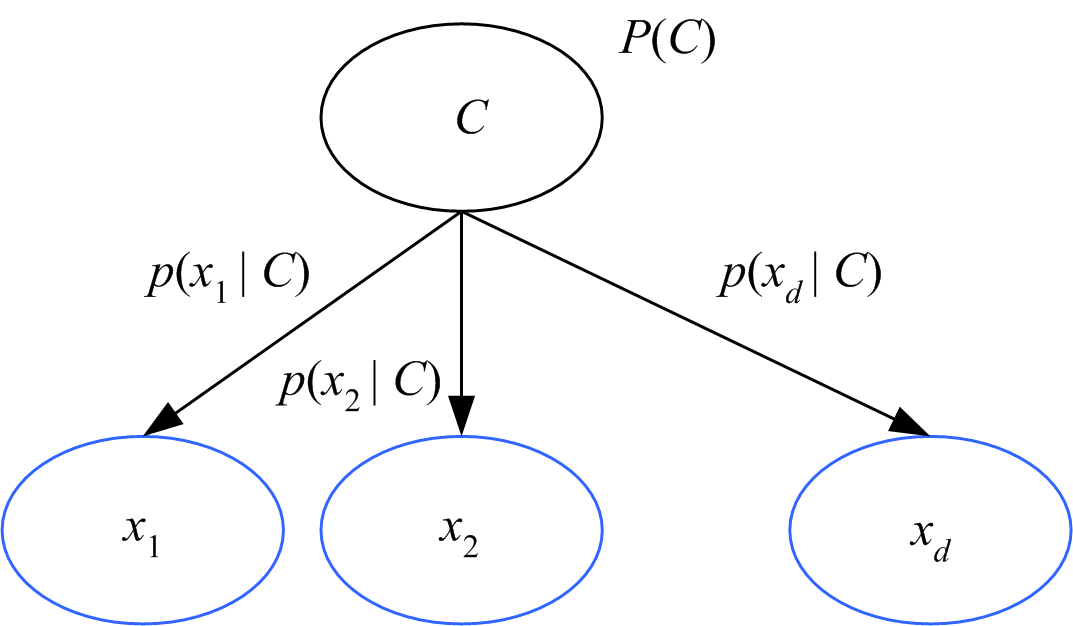 Given C, xj are independent:

	p(x|C) = p(x1|C) p(x2|C) ... p(xd|C)
Lecture Notes for E Alpaydın 2010 Introduction to Machine Learning 2e © The MIT Press (V1.0)
13
Hidden Markov Model as a Graphical Model
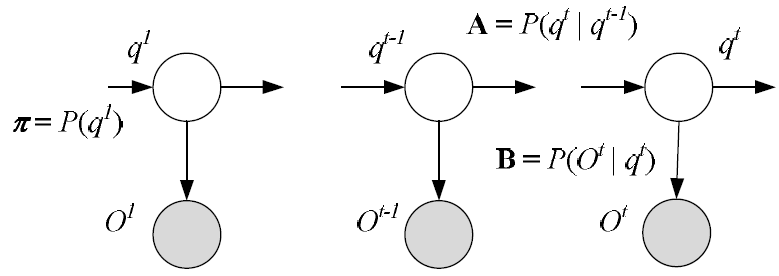 Lecture Notes for E Alpaydın 2010 Introduction to Machine Learning 2e © The MIT Press (V1.0)
14
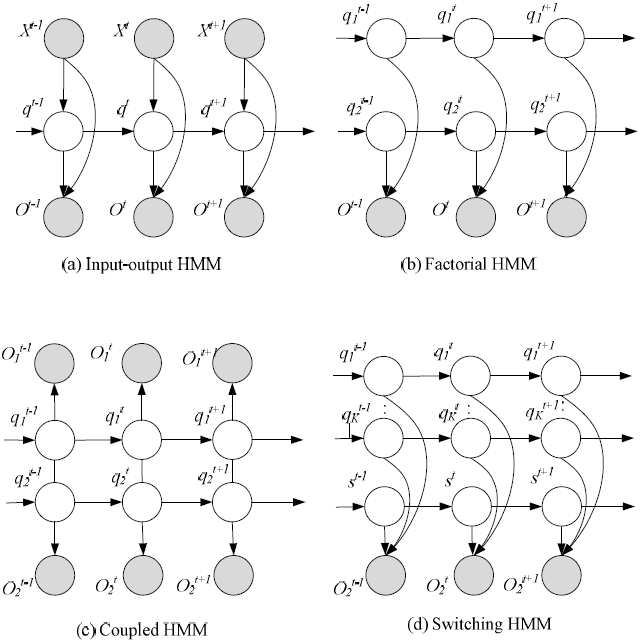 Lecture Notes for E Alpaydın 2010 Introduction to Machine Learning 2e © The MIT Press (V1.0)
15
Linear Regression
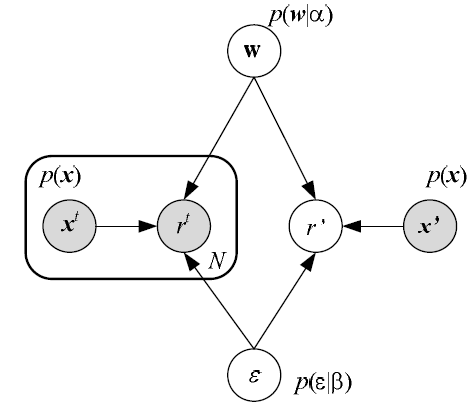 Lecture Notes for E Alpaydın 2010 Introduction to Machine Learning 2e © The MIT Press (V1.0)
16
d-Separation
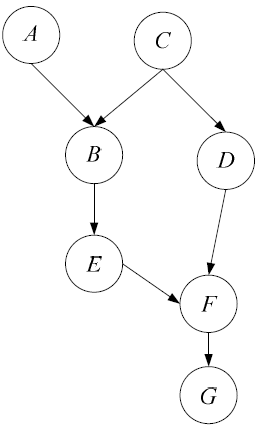 A path from node A to node B is blocked if
The directions of edges on the path meet head-to-tail (case 1) or tail-to-tail (case 2) and the node is in C, or
The directions of edges meet head-to-head (case 3) and neither that node nor any of its descendants is in C.
If all paths are blocked, A and B are d-separated (conditionally independent) given C.
BCDF is blocked given C. 
BEFG is blocked by F.
BEFD is blocked unless F (or G) is
given.
Lecture Notes for E Alpaydın 2010 Introduction to Machine Learning 2e © The MIT Press (V1.0)
17
Belief Propagation (Pearl, 1988)
Chain:
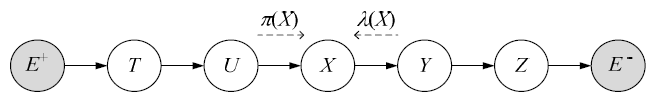 Lecture Notes for E Alpaydın 2010 Introduction to Machine Learning 2e © The MIT Press (V1.0)
18
Trees
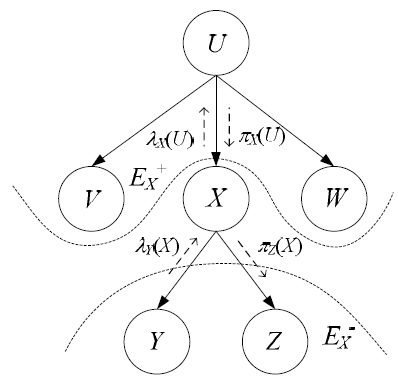 Lecture Notes for E Alpaydın 2010 Introduction to Machine Learning 2e © The MIT Press (V1.0)
19
Polytrees
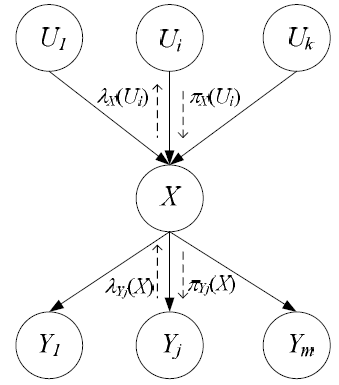 How can we model P(X|U1,U2,...,Uk) cheaply?
Lecture Notes for E Alpaydın 2010 Introduction to Machine Learning 2e © The MIT Press (V1.0)
20
Junction Trees
If X does not separate E+ and E-, we convert it into a junction tree and then apply the polytree algorithm
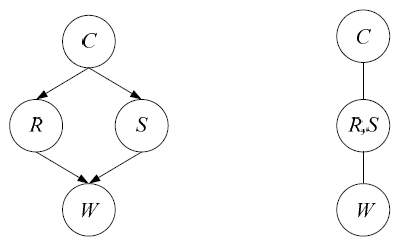 Tree of moralized,
clique nodes
Lecture Notes for E Alpaydın 2010 Introduction to Machine Learning 2e © The MIT Press (V1.0)
21
Undirected Graphs: Markov Random Fields
In a Markov random field, dependencies are symmetric, for example, pixels in an image
In an undirected graph, A and B are independent if removing C makes them unconnected.
Potential function yc(Xc) shows how favorable is the particular configuration X over the clique C 
The joint is defined in terms of the clique potentials
Lecture Notes for E Alpaydın 2010 Introduction to Machine Learning 2e © The MIT Press (V1.0)
22
Factor Graphs
Define new factor nodes and write the joint in terms of them
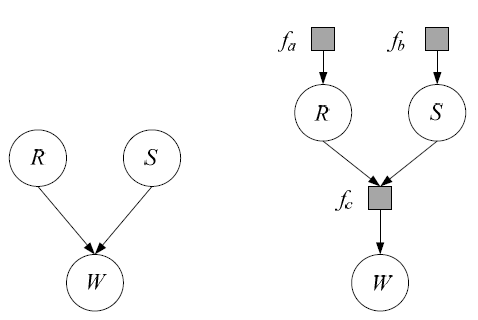 Lecture Notes for E Alpaydın 2010 Introduction to Machine Learning 2e © The MIT Press (V1.0)
23
Learning a Graphical Model
Learning the conditional probabilities, either as tables (for discrete case with small number of parents), or as parametric functions
Learning the structure of the graph: Doing a state-space search over a score function that uses both goodness of fit to data and some measure of complexity
Lecture Notes for E Alpaydın 2010 Introduction to Machine Learning 2e © The MIT Press (V1.0)
24
Influence Diagrams
decision node
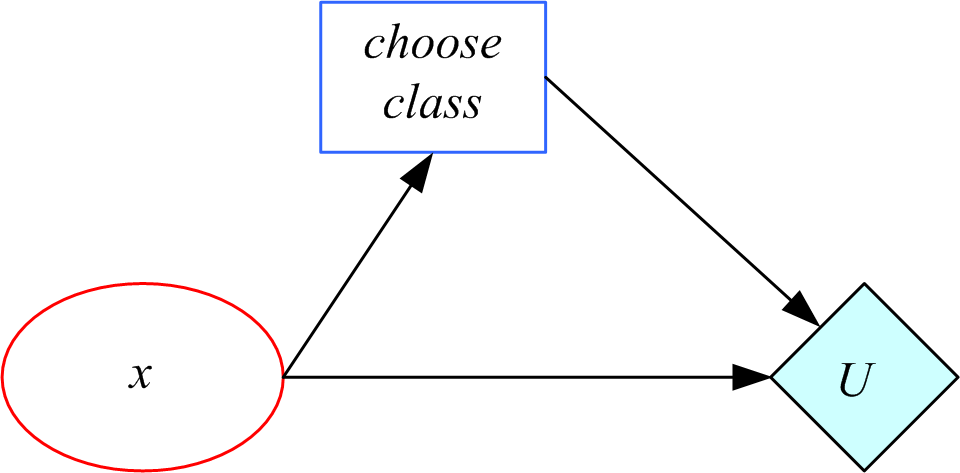 utility node
chance node
Lecture Notes for E Alpaydın 2010 Introduction to Machine Learning 2e © The MIT Press (V1.0)
25